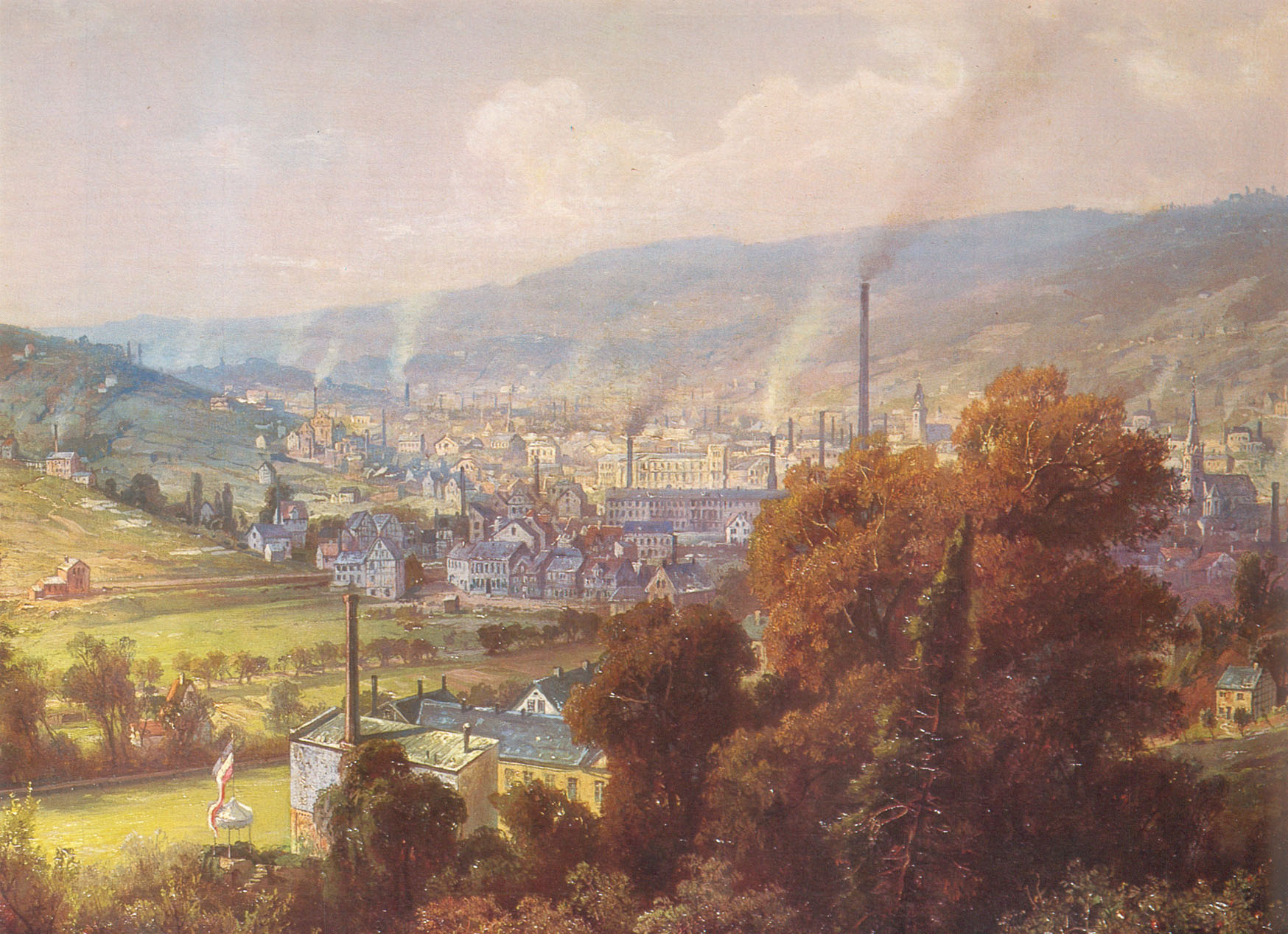 技术通史9.工业革命
胡翌霖
清华大学科学史系
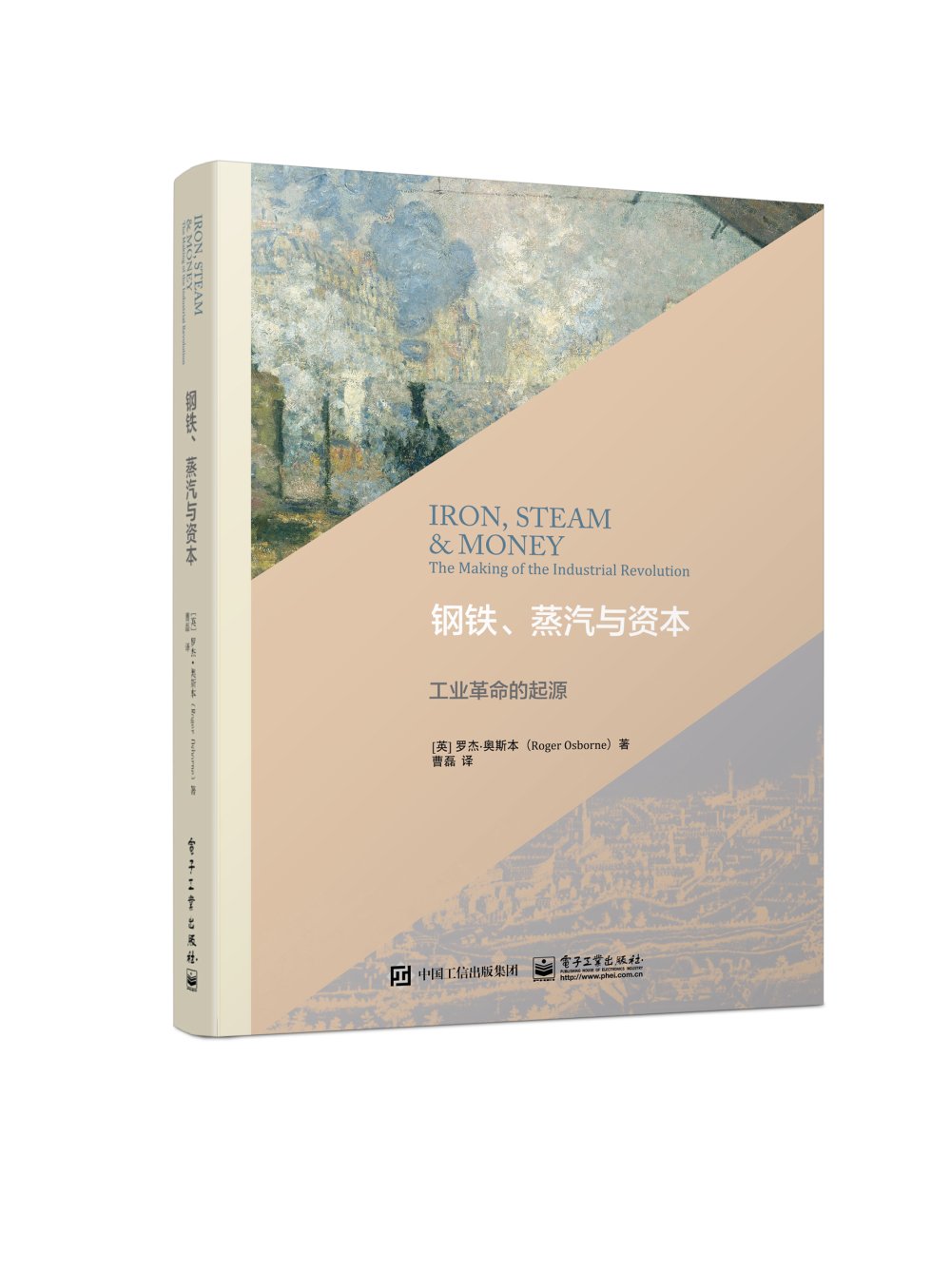 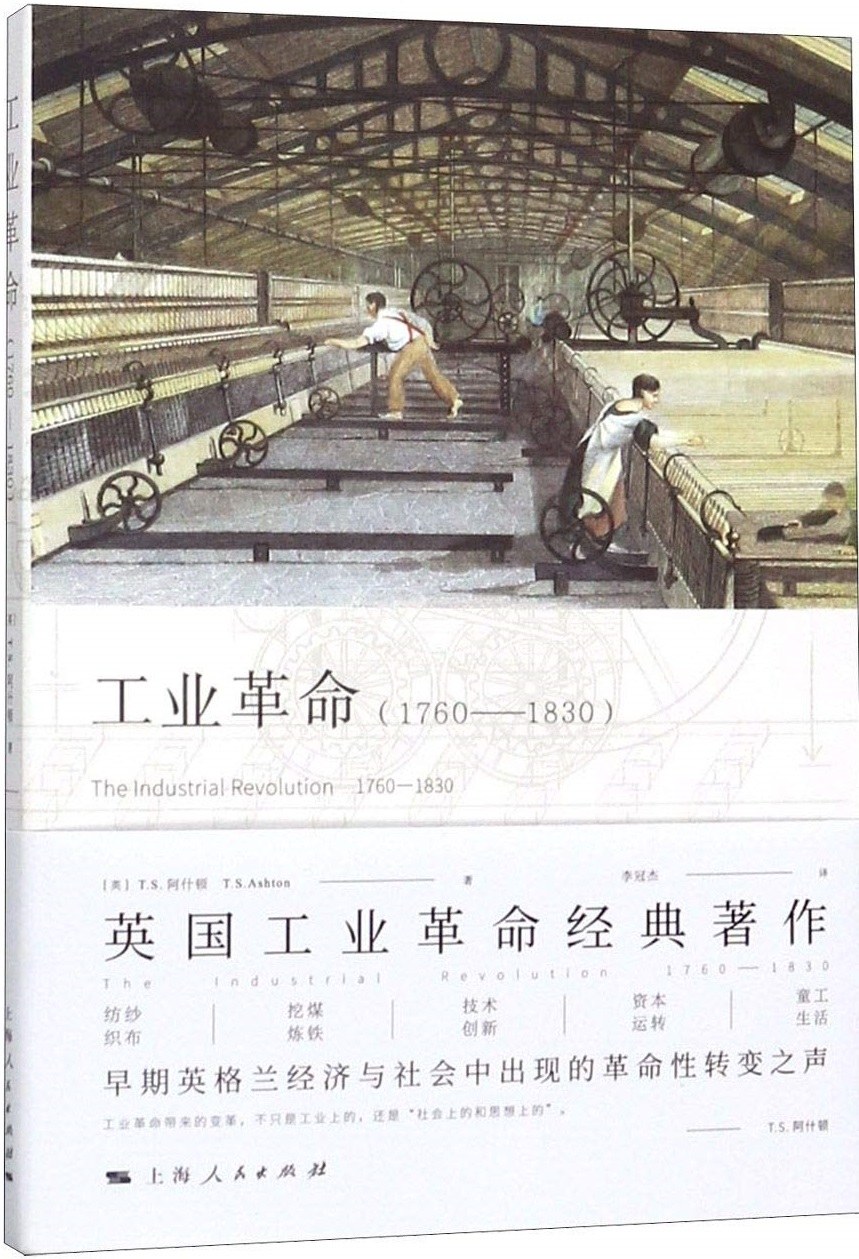 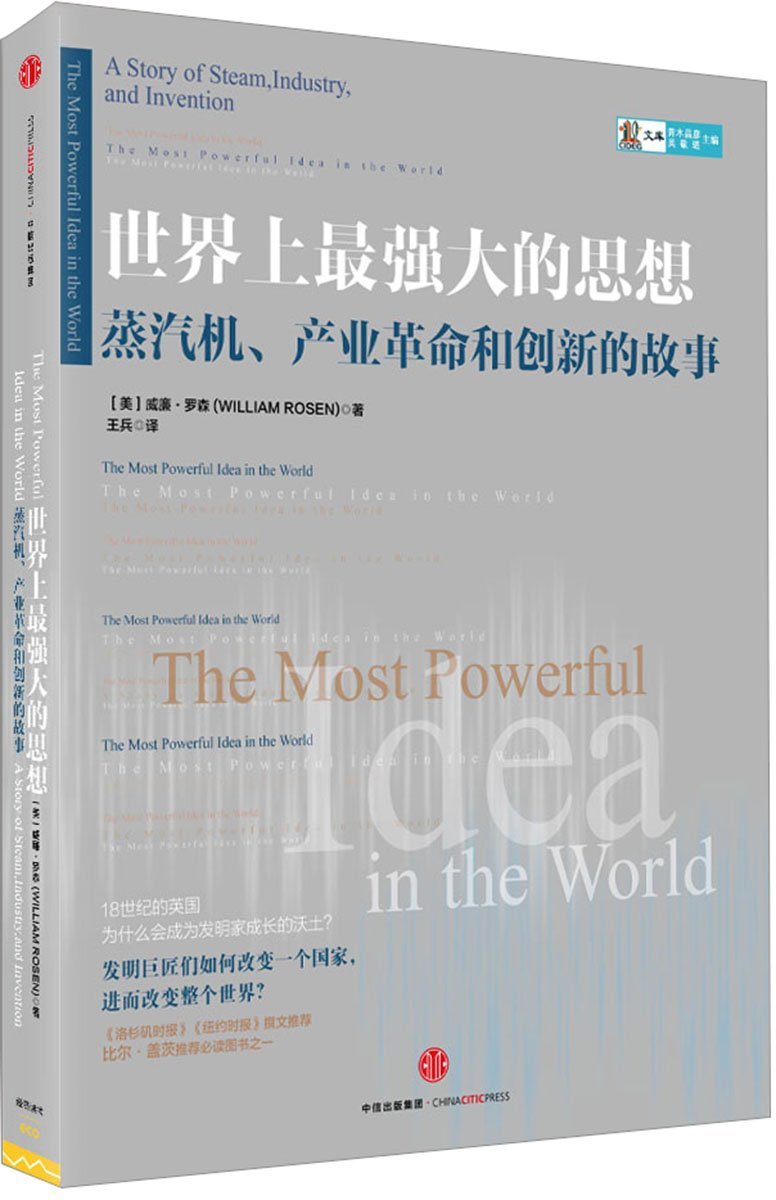 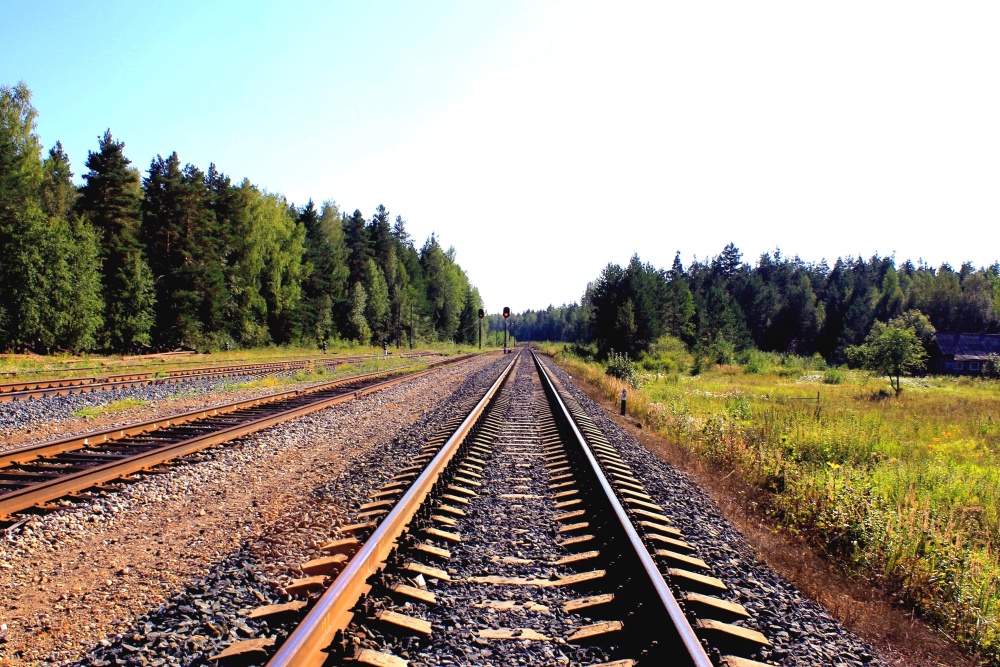 铁路
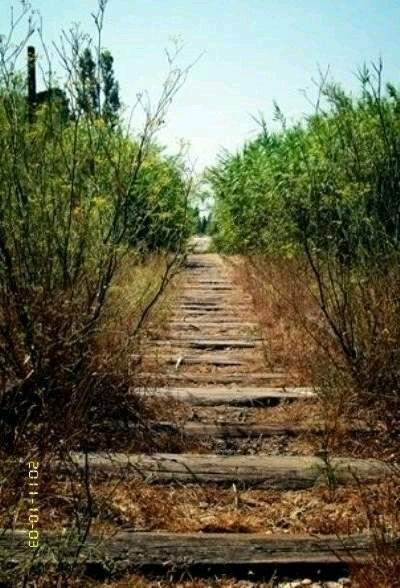 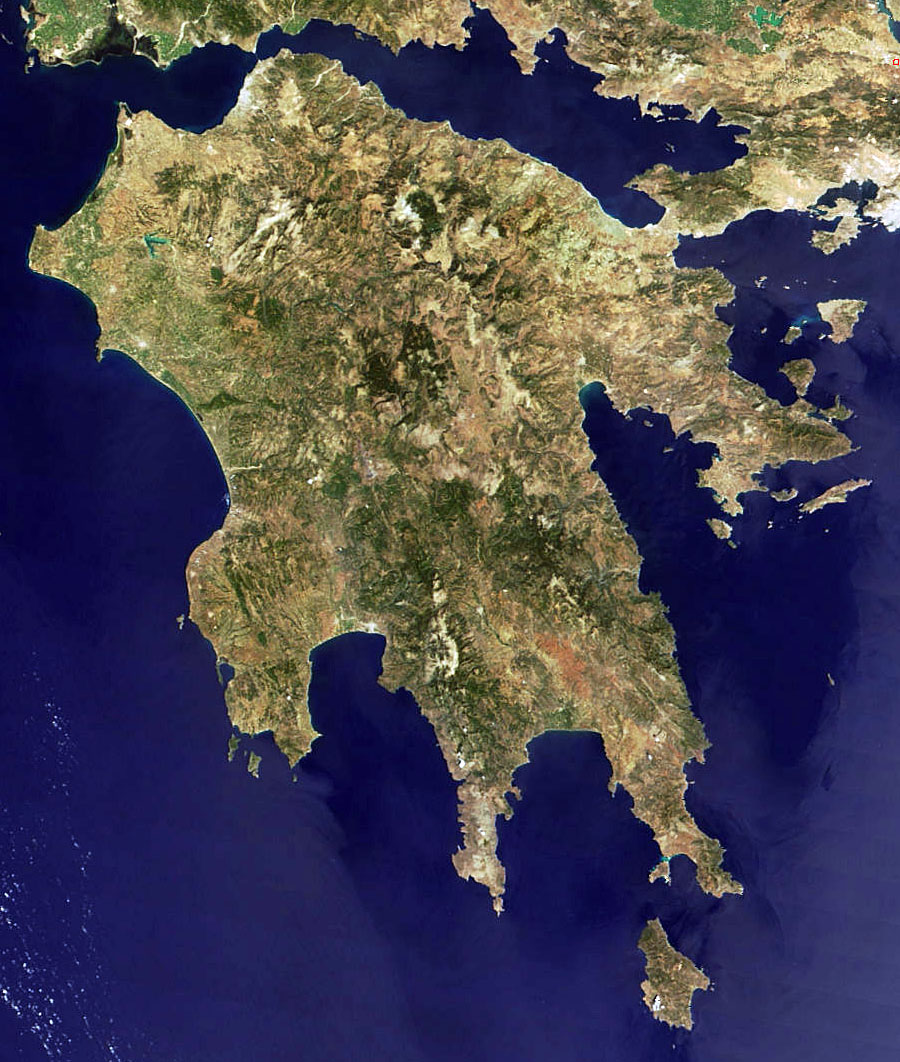 铁轨
古希腊科林斯地峡运船轨道
秦朝轨道？（车同轨？南阳枕木）
16-17世纪欧洲开始使用木质轨道加速马车通行
18世纪末到19世纪初，随着炼钢产业的技术革新，钢铁的质量提高，成本降低，木质轨道逐渐替换为铁轨。
英国铁轨流行，主要用途是把矿产从矿场运出（矿山到码头）
“过山车”（靠重力加速，俄国叶卡捷琳娜女皇的花园、法国为路易十四修建的“大轮盘”）
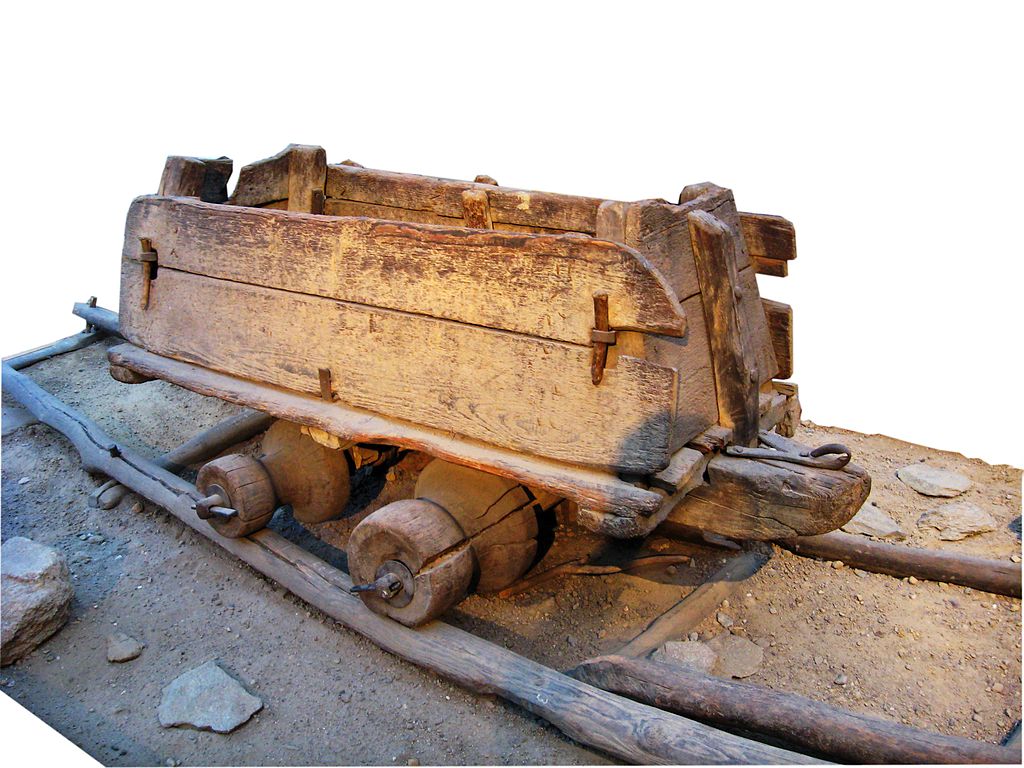 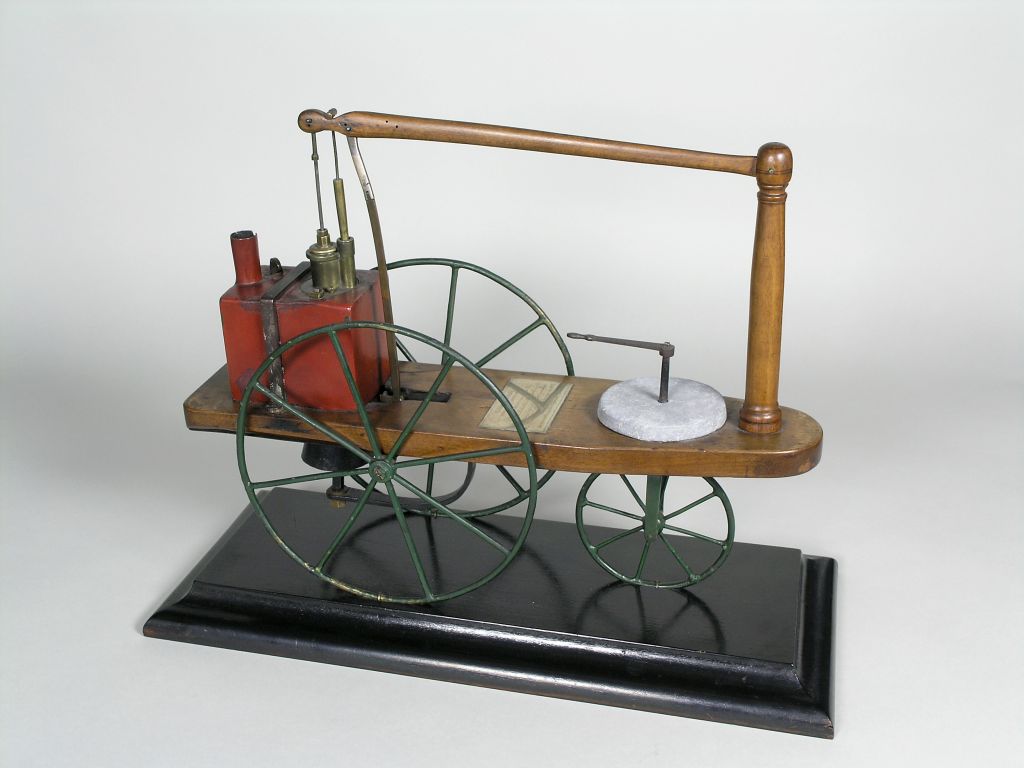 开发蒸汽动力
开发高压蒸汽
纽可门和瓦特的蒸汽机都是靠蒸汽冷凝原理依靠正常的大气压。即便靠蒸汽做工，也仍是常压。
瓦特研究过高压蒸汽机车（但认为前途不大），公司员工默多克曾研制模型车↗，但没有实用。许多人都在朝此努力。（只有高压蒸汽机才能小型化。）
1769年法国人库纽的蒸汽三轮车→
4公里/小时，载重4吨
因危害公共安全在法国取缔
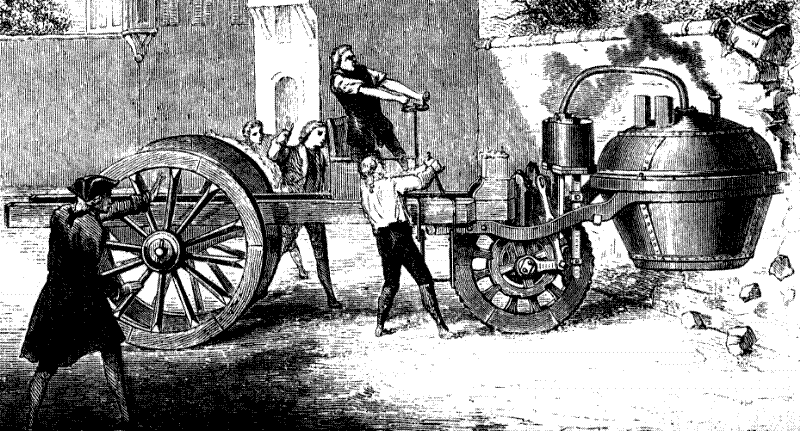 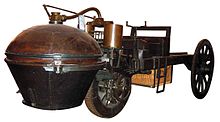 默多克
（William Murdoch，1754 –1839）
博尔顿—瓦特公司的员工
最强打工人？/光芒被掩盖
1777年23岁向瓦特求职，1830年76岁因身体原因从公司退休
一些信件可能被瓦特儿子销毁
许多发明以瓦特名义注册（如太阳与行星齿轮）
发明涂料、改良鱼胶、气动通信、煤气照明、主持富尔顿汽船的蒸汽机设计
1797 年和 1798 年特里维西克住在默多克隔壁。
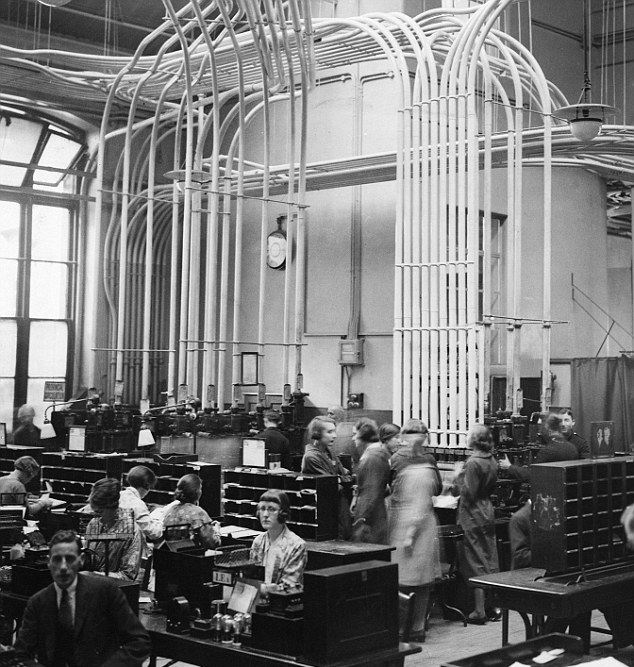 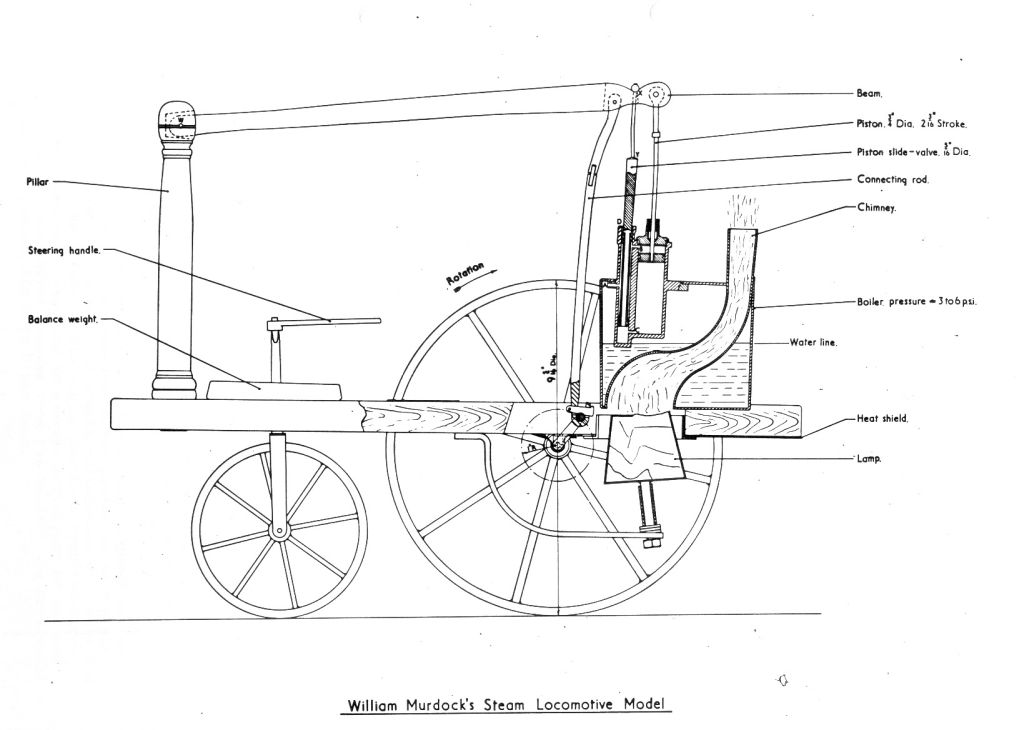 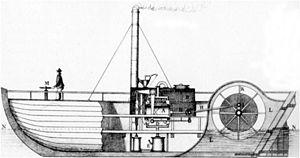 蒸汽船
1802苏格兰人赛明顿实用化
1807年美国人富尔顿商业化
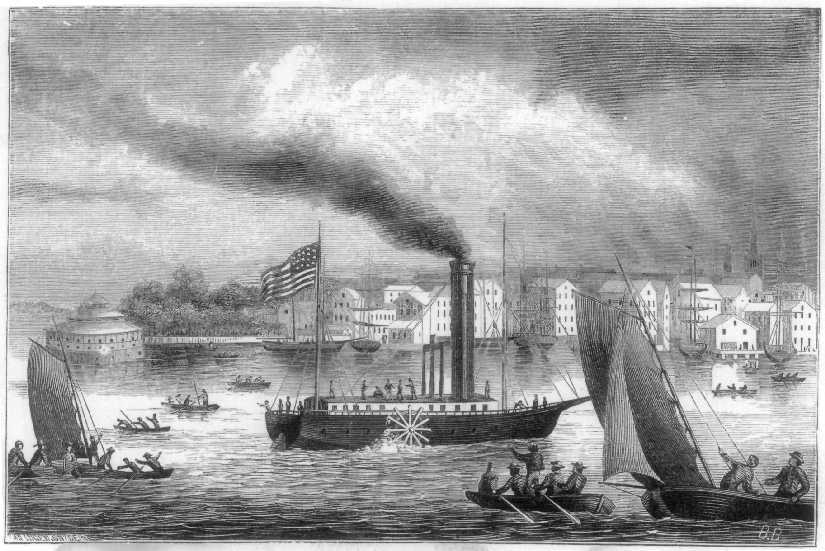 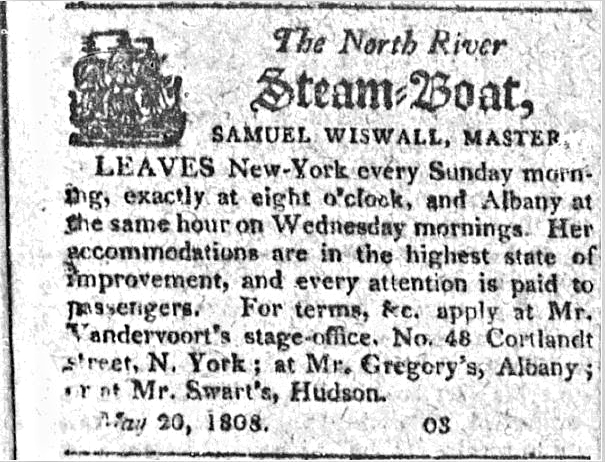 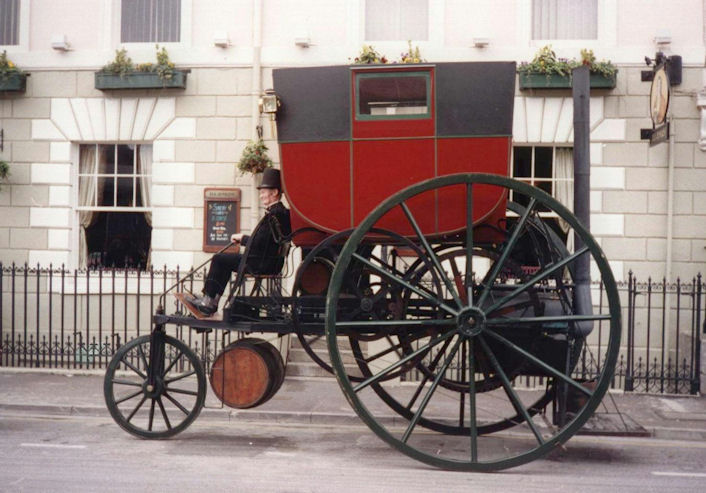 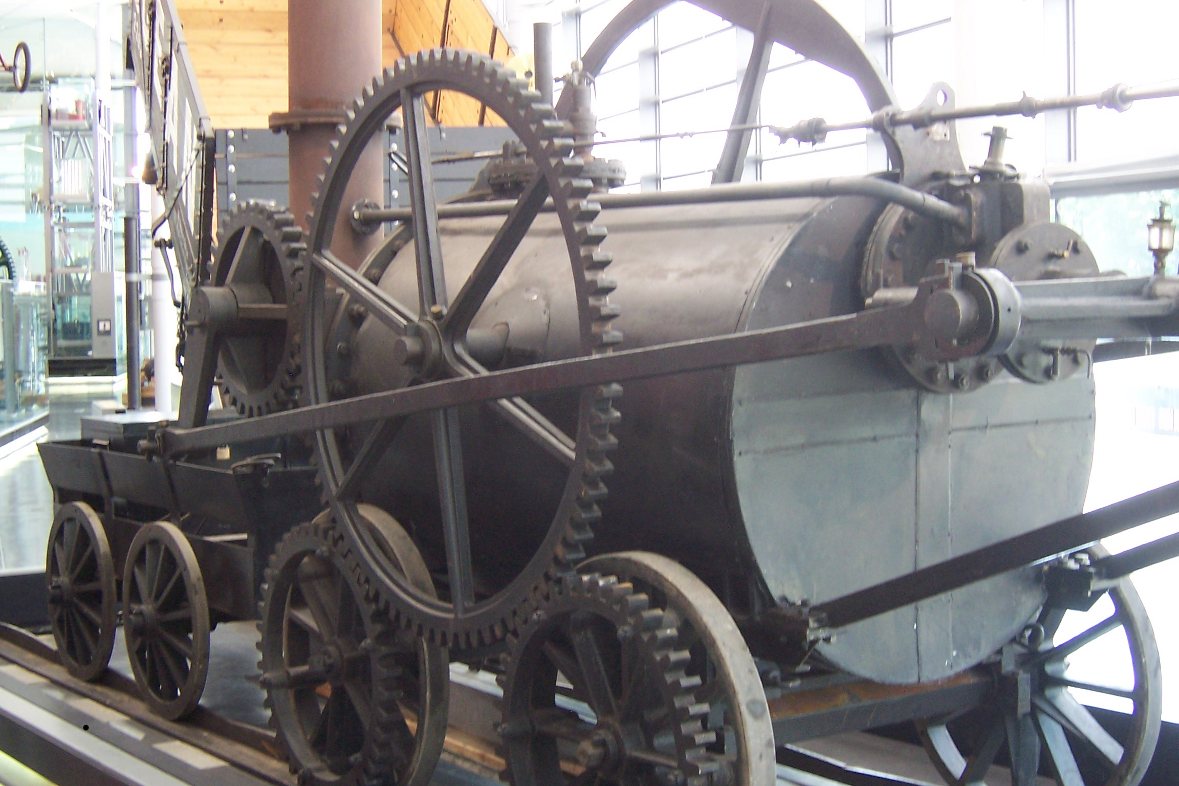 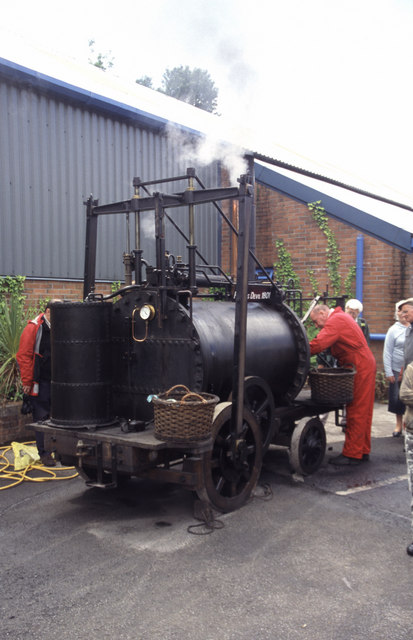 高压蒸汽机
特里维西克在1800左右开发出较可靠的高压蒸汽机
在1801年制造了第一辆蒸汽机车，命名为“喷气恶魔”（Puffing Devil）↑
1803年特里维西克又造出了一台载客机车，命名为“伦敦蒸汽马车”（London Steam Carriage）在伦敦附近商用载客 ↗
特里维西克的失败
“喷气恶魔”第一次成功上路之后仅3天就出了事故，因发动机过热引发火灾，最终烧毁，特里维西克认为是驾驶者的操作失误（没熄火就去喝酒了）。
“伦敦蒸汽马车” 速度并不快（1小时10公里左右），乘客还需要忍受轰鸣和颠簸，跑起来时整条路上的马车全都要受惊避让。更不幸的是，很快它又出了车祸，撞毁了街边房屋的护栏，让投资者对特里维西克失去耐心。
祸不单行，同年，特里维西克的另一架被用于抽水的固定式蒸汽机发生了更大的事故，汽缸爆炸造成4人死亡，特里维西克仍然把问题归咎于操作失误，但瓦特和博尔顿却抓住这一事件大造舆论，宣传高压蒸汽机不够安全。
之后特里维西克继续多方推销，但因为当时为马车准备的路面和轨道都过于脆弱，承受不住蒸汽机车的重量，仍然事故频发，因此处处碰壁。
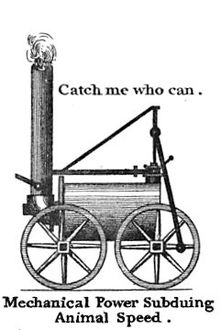 特里维西克破产
1808年，找不到投资人，走投无路的特里维西克想要直接向公众推销，像马戏团那样在伦敦街头搞起了节目，名为“谁能抓住我”（Catch Me Who Can）
参观者要花1先令买票，就可以体验乘坐或追逐火车。但运行过程中地面多次塌陷，特里维西克不得不不断加固轨道，修缮费用越来越高，而人气却越来越低迷，直到2个月后的一次出轨事故之后，特里维西克关闭了这一项目。
1811年，特里维西克的公司终于破产，虽然在商业化方面最终失败，但蒸汽火车实用化的可能性已经得到证明。
用两个人一袋煤做到了一个人一匹马一袋干草做的事情？
1811合伙公司破产
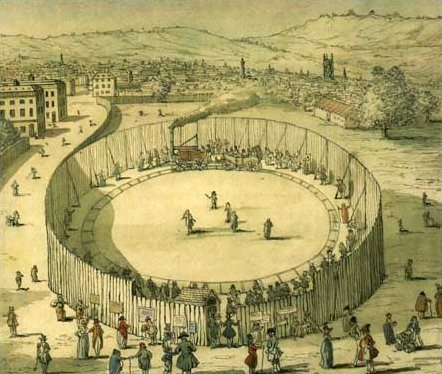 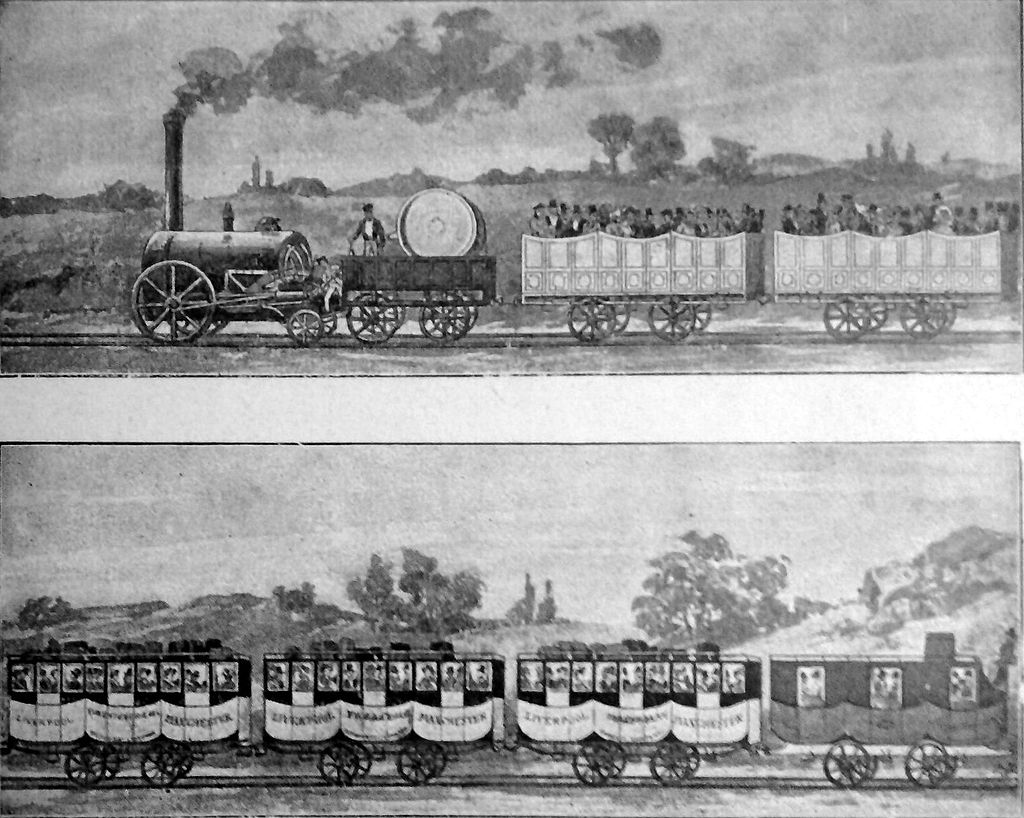 史蒂芬森
1812年、1813年都有人成功制造了火车。但最成功的人是在1814年开始建造火车的史蒂芬森（George Stephenson）。
史蒂芬森注意到早期火车事故频发的问题，因此他的着眼点并不只是火车头，他还对车轮和铁轨进行了改进。他使用凸缘轮，从而更稳定地与轨道咬合；缩小轮子并增加了轮子的数量，以便重量更均匀地分布；使用更坚固的铸铁制造铁轨。这样即便火车一次运载30吨煤，也安全可靠。
除了火车头和铁轨，史蒂芬森更关注整个铁路生态的建设，他设计了双向线路，启用了信号系统和列车时刻表。
确立标准轨距（四英尺八英寸半。古罗马的马屁股？×）
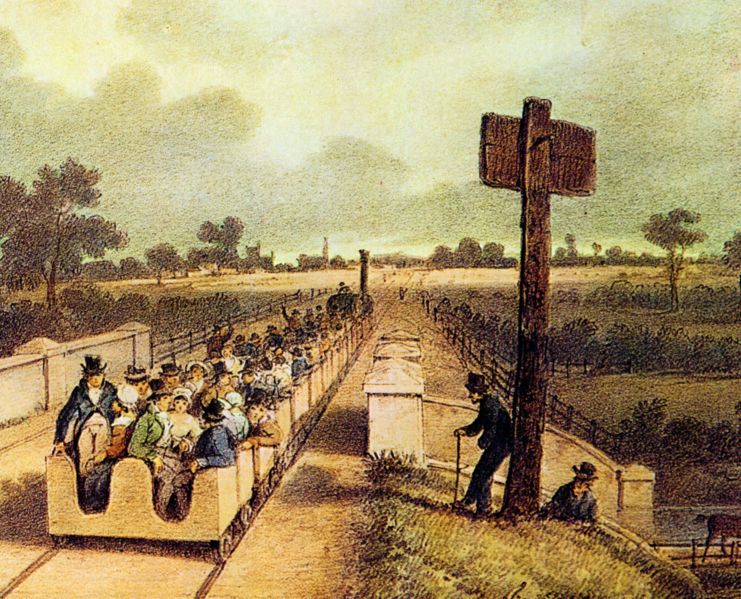 第一条只跑火车的铁路
史蒂芬森的火车最早运用于煤矿，1825年第一次用于公共运输（与马车混用）
1830年第一条只跑火车的铁路
利物浦到曼彻斯特
利物浦=港口，曼彻斯特=棉花之都（Cottonopolis）
1840年代大流行
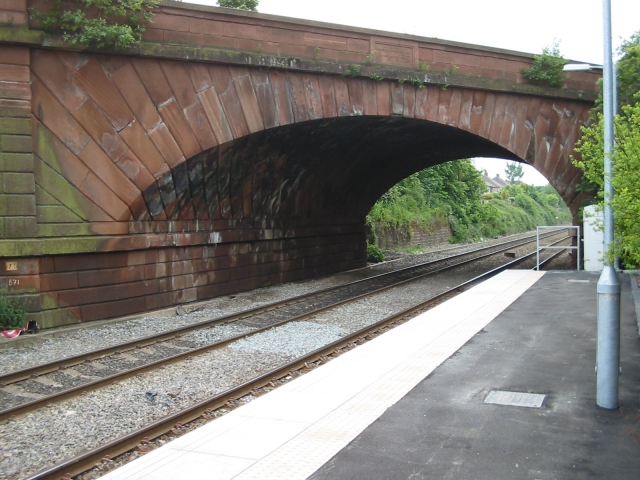 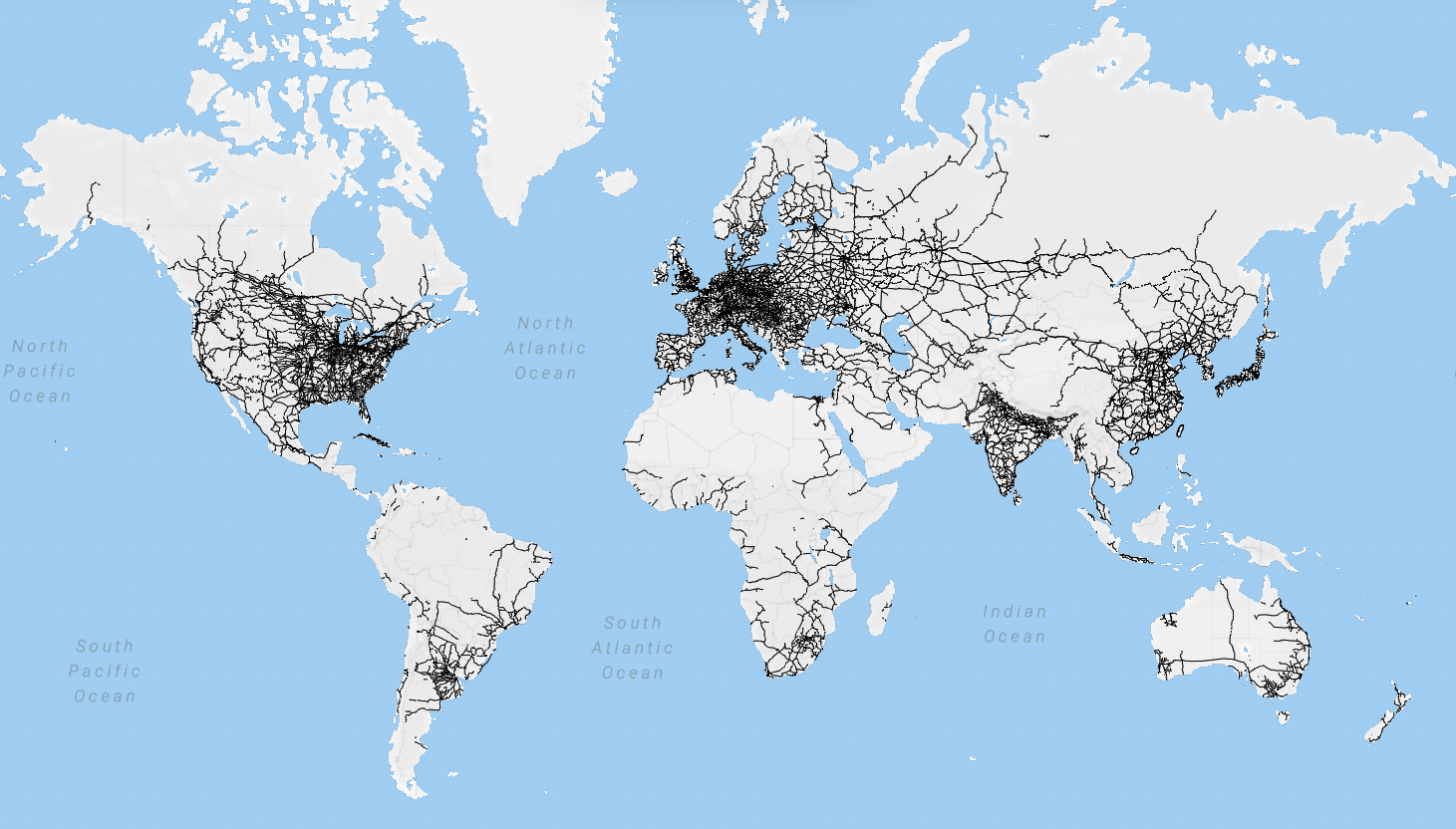 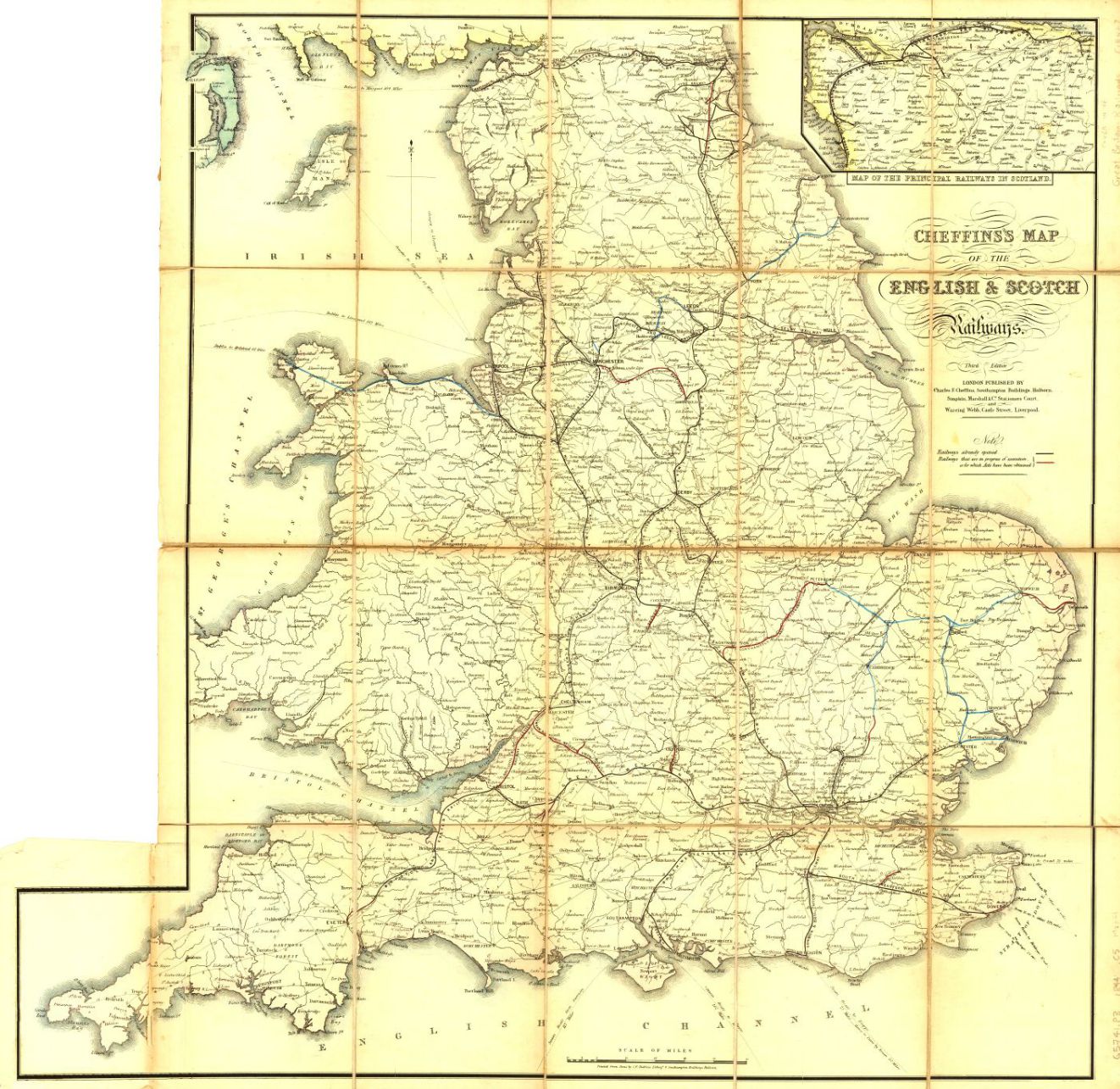 ←1850英国铁路网现代全球铁路网↑
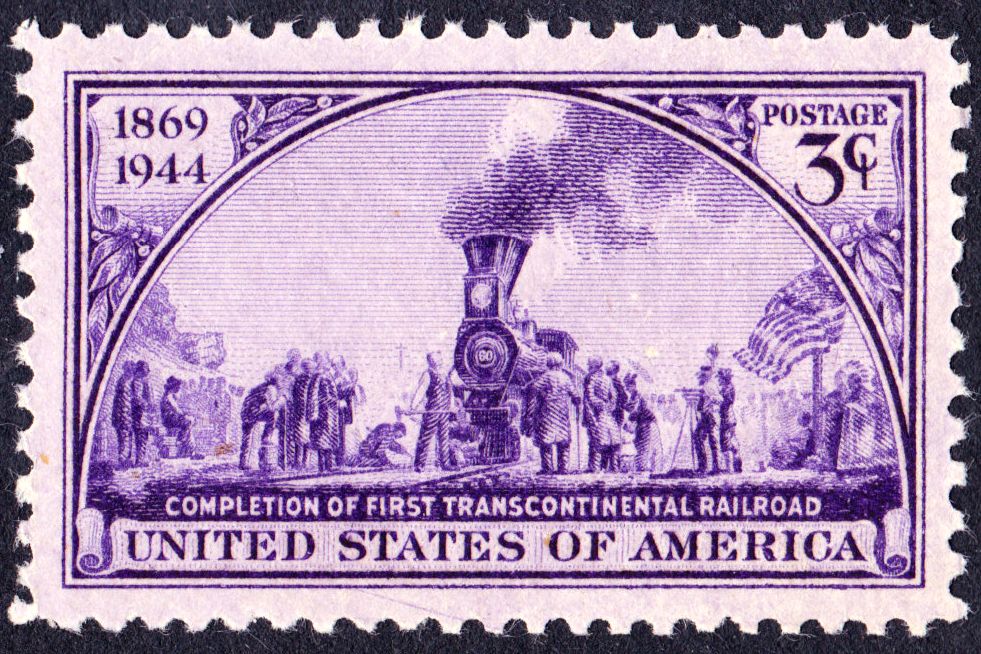 美国的铁路
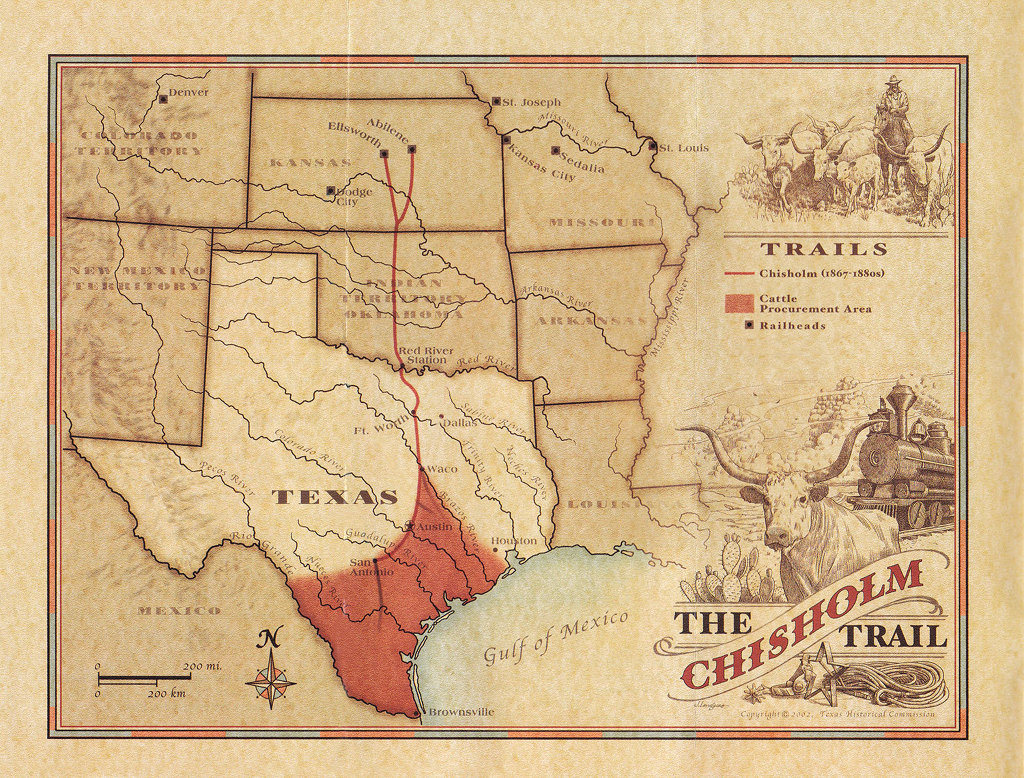 不是连接已有的工业中心，而是不断向荒野开拓
工业革命从农业与运输业（而不是制造业）发端
水路与铁路交织，内河蒸汽船的大量使用
车厢摆脱马车残余，前后打通的“长车厢”
（英国早期车厢是6人左右封闭式↓）
西部牛仔（把牛从牧场赶向火车站）
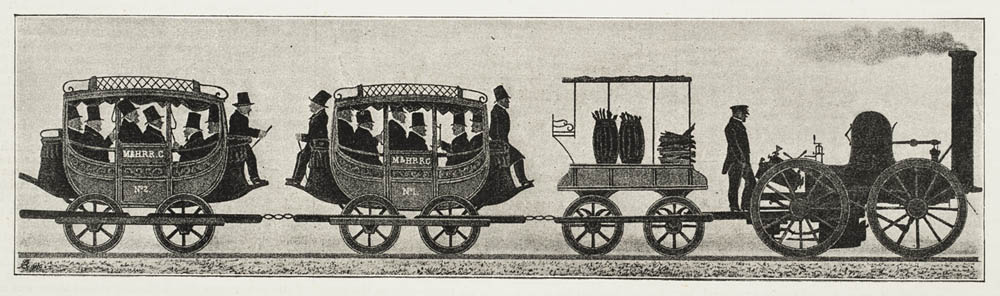 人的体验：火车vs.马车
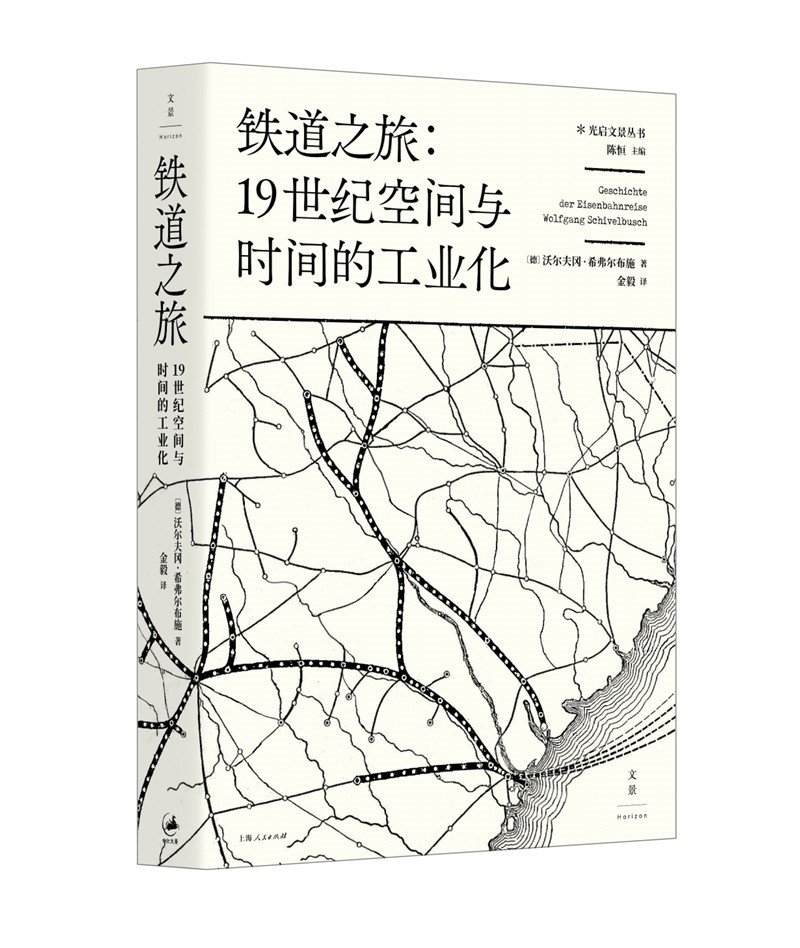 火车一定比马车优越吗？

马车/火车有什么好？

火车引起城市环境和市场环境的全面变革
人的体验：火车vs.马车
“坐在老式的邮政马车里，我们不需要什么外在的证据来证明速度。……有了那种生机勃勃、令人高兴的动物的感觉，我们就不会对我们的速度存有一丝疑问；我们能听见我们的速度，能看见速度，能感觉到速度，这真令人兴奋；这种速度不是什么看不见也感觉不到的东西的产物，我们对那样的东西不会抱以一丝同情”（1849年）
机械——生命
消耗——循环
封闭——开放
危险——安心
直达——旅途
陌路——熟人
垄断——分散
人的体验：火车vs.马车
“这些发动机创造出动力所要依靠的燃料，必须每天从大自然的累积中提取出来，但自然再大，也不会永远用之不竭……而使用马匹就不会面临这样的危险；马能够提供的动力，是靠土地滋养而来，自然界每年都会让地力得以恢复……”（1827年）
机械——生命
消耗——循环
封闭——开放
危险——安心
直达——旅途
陌路——熟人
垄断——分散
人的体验：火车vs.马车
“在公路上旅行，一位旅客突然发病，或者出了其他什么事，他不需要干别的，只要把头伸出马车的窗户，告诉别人他想要什么，马车就会停下来，他就能得到需要的帮助。但是铁道之旅的情形就大为不同了！在火车上，除非他碰巧坐在守车底下的座位，否则他发出声音都是徒劳。即便是他要死了，恐怕也得不到什么帮助”（1839年）
机械——生命
消耗——循环
封闭——开放
危险——安心
直达——旅途
陌路——熟人
垄断——分散
人的体验：火车vs.马车
“这真是在飞，哪怕出一点最小的事故，我可能立即就死了，我简直没办法不去想这个问题。”（1829）
“现在，在铁道乘客中间，实际上有一种恐慌。女士们当然不能分辨出她们到底该避开谁，而谁又能成为她们的保护者，那就回避所有人。”（1865）
机械——生命
消耗——循环
封闭——开放
危险——安心
直达——旅途
陌路——熟人
垄断——分散
人的体验：火车vs.马车
“在绝大多数火车上旅行，自然的面貌、山丘与低谷的美景，都看不见了，或者在我们的眼里变得扭曲。高低之间的转换，有益健康的微风，所有和‘路’相关的令人高兴的东西，也都丧失了，火车变成了无聊的路堑、阴暗的隧道，或是轰鸣机车的有毒气味。”（1844年）
机械——生命
消耗——循环
封闭——开放
危险——安心
直达——旅途
陌路——熟人
垄断——分散
人的体验：火车vs.马车
“在马车里，花一点时间做些准备工作，认识一下同伴，谈话轻轻松松就开始了；分离的时刻，人们往往会因旅行太短而遗憾，差一点就能交上朋友了。在火车上则太不一样了……”（1857年）
“说起铁道车厢的内部安排……我恳切地……向公众建议，在每辆列车上都能够让一些车厢装合在一起，从而使乘客能够背靠背地坐着……很明显，这会比连续坐上三四个小时一直研究别人的面相又想找到更好的消遣，要舒服得多”（1838年）
机械——生命
消耗——循环
封闭——开放
危险——安心
直达——旅途
陌路——熟人
垄断——分散
人的体验：火车vs.马车
“铁道公司很快就意识到，考虑到他们线路的效率、大众的便利性和安全性，他们不可能让竞争对手的机车和车厢在同一条线路上运营；最后人们也承认，这些交通线，必须要置于不能切分的控制和权威之下。据此， 1839年，一个议会委员会要求，就机车力量考虑，有必要禁止竞争对手在同一条铁道上运营； 1840年的委员会则决定，使用机车动力的铁道公司，从其业务的本质出发，必须要对乘客的运输拥有某种垄断性。”
机械——生命
消耗——循环
封闭——开放
危险——安心
直达——旅途
陌路——熟人
垄断——分散
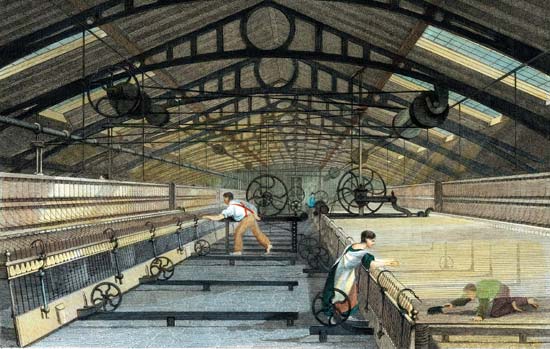 纺织机
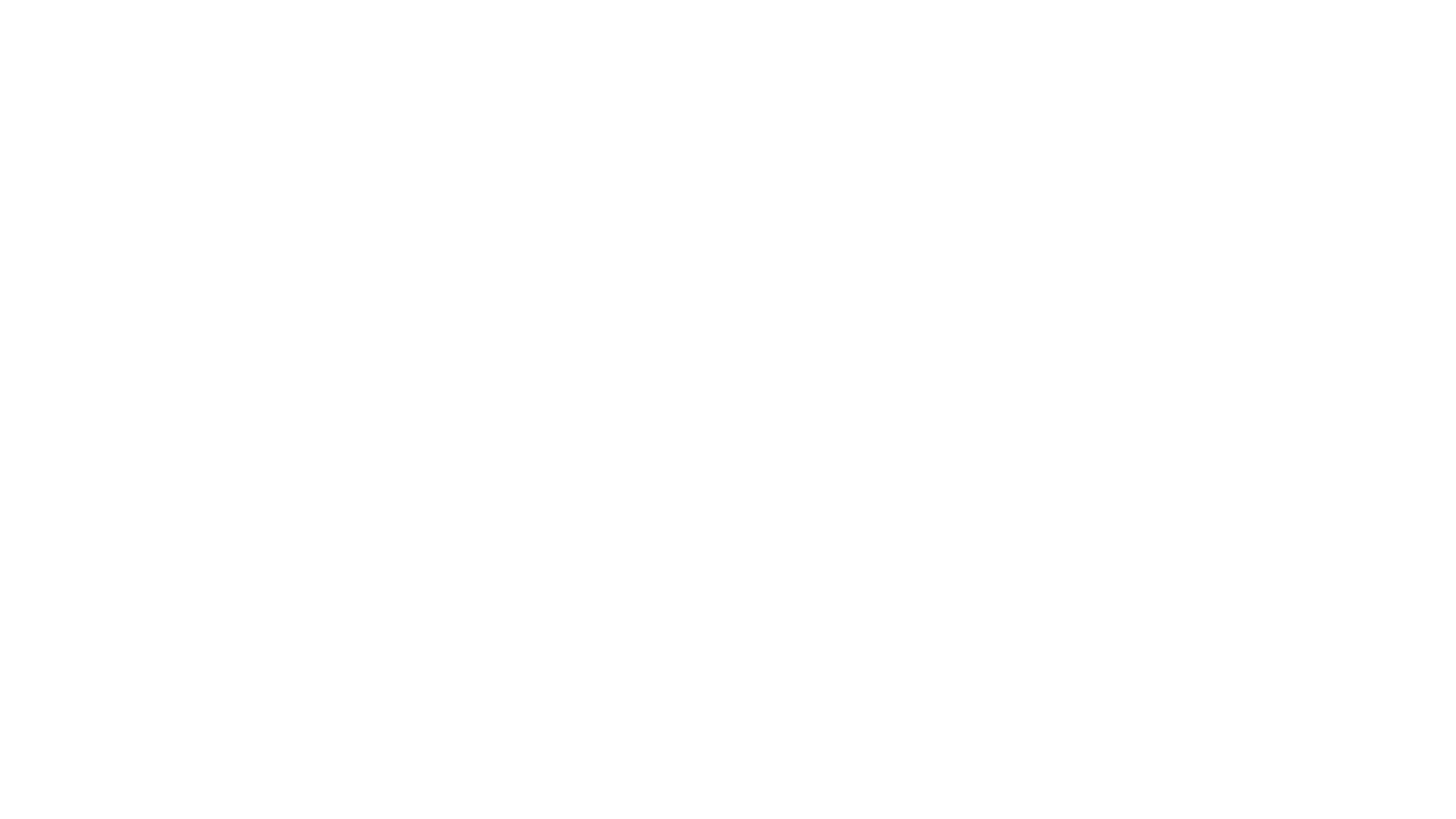 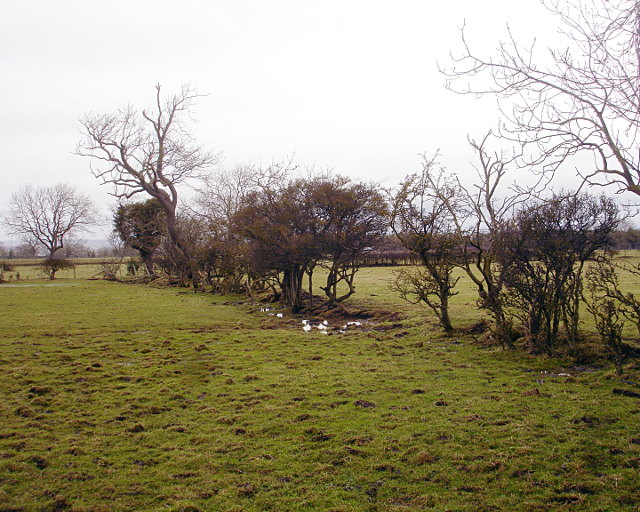 纺织品的需求
圈地运动
15世纪~19世纪
城市化、劳动力过剩、“无产阶级”
芒福德：英国的优势——野蛮
“羊吃人”
莫尔《乌托邦》（1516）
“无限”的市场
三角贸易
纺织品生产多多益善
从印度进口棉纺织品→出口
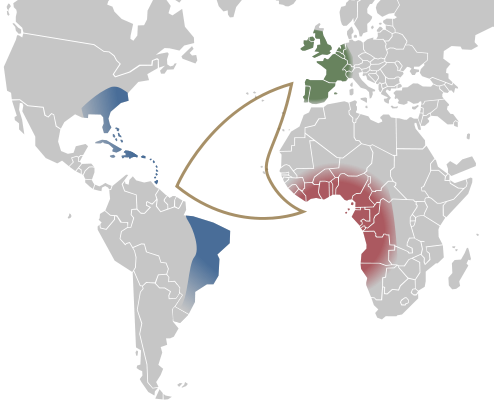 织布技术
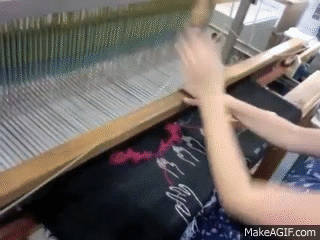 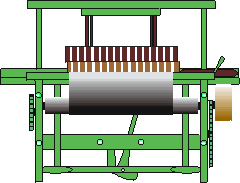 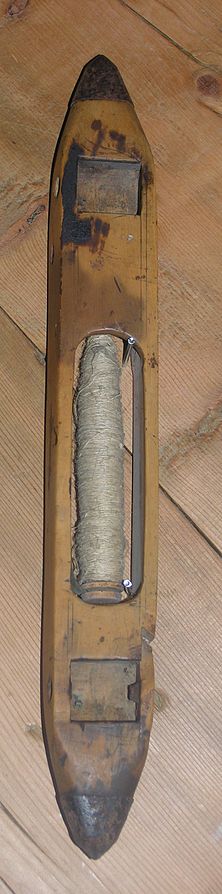 纺织=纺纱+织布

1733年，约翰·凯伊发明飞梭（织布）
传统织布机靠工人用手移动梭子，凯伊把梭子置入滑槽，用手柄牵动引绳，让梭子左右穿梭。
凯伊本人因抢了纺织工饭碗而饱受责骂乃至暴力袭击。（因纺纱没跟上，织布效率的提高导致对织布工人需求大大降低，以织布为业的工人失业）
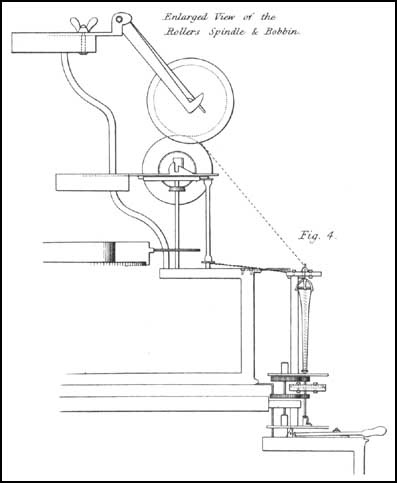 纺纱自动化
兰开夏织机（Lancashire Looms）
1738年，保罗（Lewis Paul）的纺纱机取得专利。
两个辊筒转速不同，纱线被拉伸
可利用水力
但投产后因为机器制造工艺不佳，导致破产。
1765年阿克莱特Richard Arkwright发明“水力纺纱机”（Water frame）
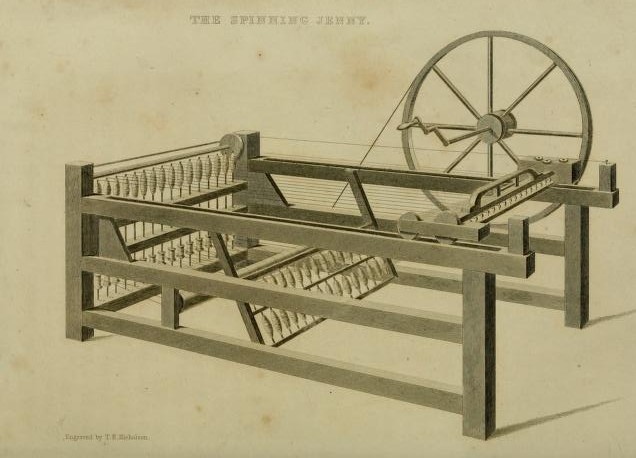 珍妮机
詹姆斯·哈格里夫斯1765年左右。
起初保密，自己私下大量纺织，终引起同行注意，闯入家门破坏机器，1768年逃离家乡。1770年申请专利
传说珍妮jenny是其女儿，但教会记录显示他的妻子和女儿没有叫珍妮的。（可能是引擎engine昵称）
后来有优先权争议
一个纺轮带动多个纱锭（最初8个，之后发展到几十个上百个）
最初仍靠工人手摇
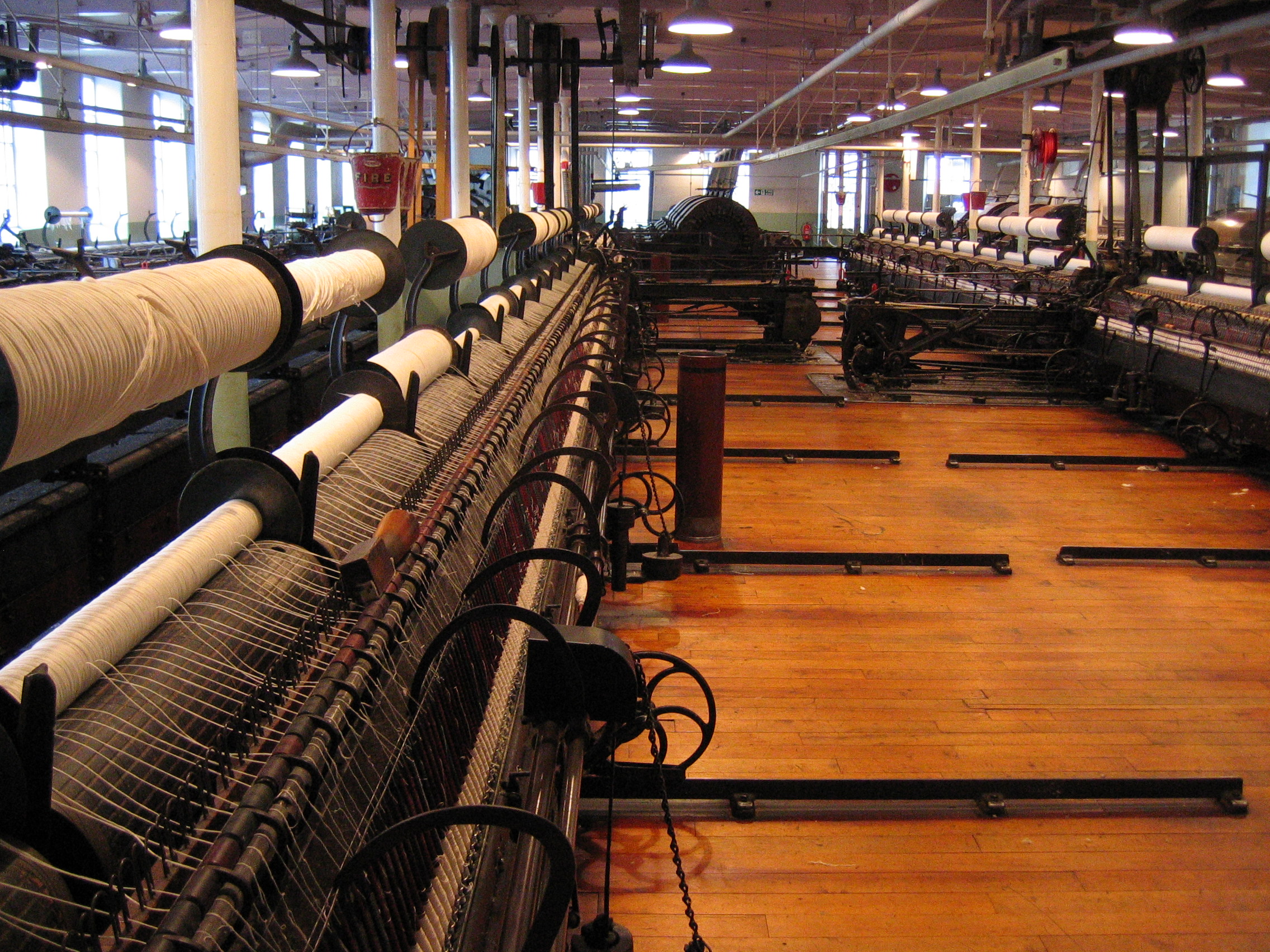 骡机
1779年克隆普顿发明骡机
未能申请到专利，几乎没赚到钱
1825年罗伯茨改良后得到专利
直至20世纪初都是纺织厂主流
珍妮机+水力
马+驴=骡
早期可由蒸汽机抽水提供水力
长度可达150英尺（46米），前后移动5英尺（1.5米），每分钟移动4轮，带动1320个纱锭。由一个看护者（minder）和两个男孩（boys）操作。
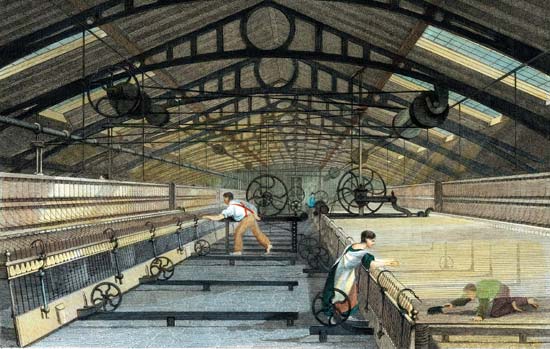 纺织机+蒸汽机+铁路=工业革命
早期的纺织工厂依赖水力，必须修建在河流附近。
瓦特改良蒸汽机使得工厂理论上可以在任何地方开设，但由于燃料和产品的运输成本考虑，工厂仍然以利用水力为主。
铁路的出现大大降低运输成本，使得蒸汽机和纺织机真正结合起来，工厂不再依赖地形，可以在城市中心开设。
工厂进入人口聚集中心，便于雇佣工人，工人阶级兴起。
“工业革命”概念的出处
The Industrial Revolution（又译产业革命）

最早提出：1800年前后的法国人
（学习英国人，在工业领域继续大革命）
最早讨论的著名学者：恩格斯（1844）
英语世界推广：汤因比（1881）

汤因比：“工业革命的实质是以自由竞争代替了中世纪的财富分配制度。”“国富论和蒸汽机……摧毁了旧世界，建立了新世界。”
为什么要谈（第一次）工业革命？
基准（第N次将会发生类似于第一次的事情）
断代（工业时代、工业文明的起点）
政策（应该怎样学习英国模式）
比较（为什么西方崛起，中国落后）
歌颂（自农业革命以来最伟大的事件）
批判（剥削、异化、生态破坏）
替代的概念
工业化
倾向于连续渐进的过程
工业时代
与农业时代相对的新时代，但没有第N次工业革命
城市化
衡量工业国家发达程度的标准，但倾向于渐进
现代化
更大的概念，蕴含工业化，把断裂放在古代到现代
资本主义的兴起
断裂放在封建社会到资本主义社会
为什么仍要谈工业革命
英国的特殊地位
工业革命与一般意义上的城市化、现代化相比，确实有明确的发起点，其影响从英国向外辐射。
当时人们就有对变革的意识
18世纪初的欧陆作者虽未必提“工业革命”这一词组，但很多都意识到正有一场技术和社会变革在英国发生
各种渐进变化从此不再可逆
城市化过程虽古已有之，人口和经济的增长也是渐进的，但在工业革命之后这些趋势
工业革命是后人对历史的重构，但能够提供洞见
与政治革命的关联（文化、体制和生产关系变革），与科学革命的类似（范式革命、不可通约性）